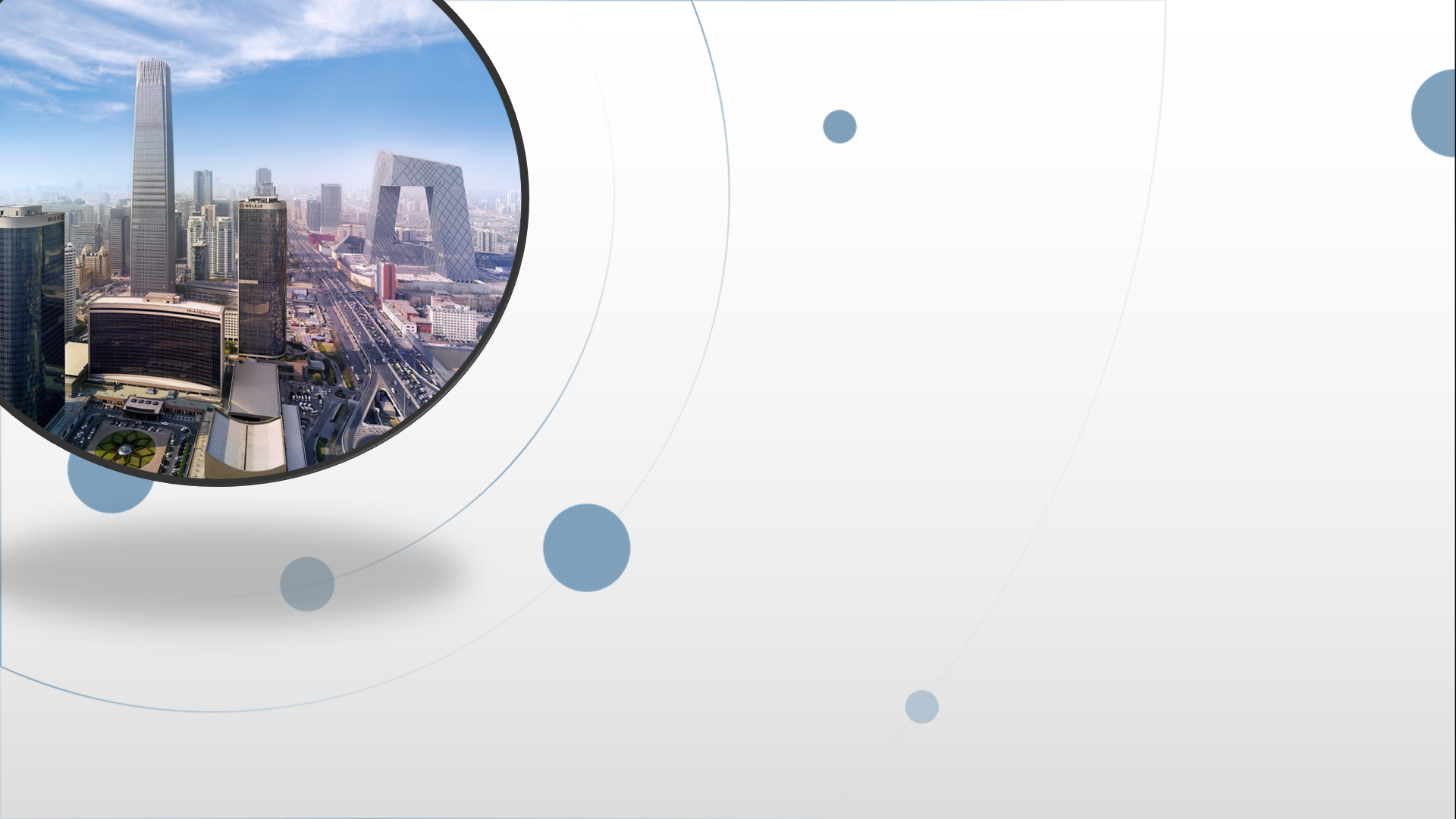 朝阳区线上课堂·高二年级英语
M4U4Body Language
北京市朝阳区教研中心
Words and expressions: 

1. represent
2. curious
3. approach
4. defend
5. likely
6. ease
7. major
Task 1
Read and discover
1. represent
代表、代理；象征、等于
The competition attracted over 500 contestants representing 8 different countries.
to officially speak for, or take action for another person or group of people 
To many people the Queen represents the former glory of Britain.
to stand for; to symbolize 
The firm has two representatives in every European city.   
   representative n. 代表，典型



They appointed him as their representative. 
The firm has two representatives in every European city.
2. curious
爱打听的、爱窥探的；富于好奇心的、有求知欲的；奇怪的
They were very curious about the people living upstairs. 
having or showing too much interest in the affairs of others 
He is such a curious boy, always wishing to learn new things. 
eager to know or learn
It was curious that he didn't tell anyone. 
strange; unusual
I saw several young people enter the waiting area looking around curiously.
The letter wasn’t addressed to me but I opened it out of curiosity. 
  curiosity   n. 好奇心，求知欲
3. approach
v. 接近（时间、空间上）；着手处理（事物、难题）；（有目的地）接近某人；n. 接近；方法、手段；通路、道路，
As you approach the town the first building you see is the church. 
to come near or nearer to (sb/sth) in space or time
Before trying to solve the puzzle, let us consider the best way to approach it. 
to begin to deal with (a task, problem, etc) 
We've just approached the bank for a loan.
to go to sb. for help or support; to go to sb. with a request or offer
We heard the approach of the train.
The best approach to learning a foreign language is the study of the spoken language.
The approach to the house was a narrow path.
The village is only approachable from the south. (possible to reach)
The head teacher is very approachable. (friendly and easy to talk to)
4. defend
v.保护；保卫；为...辩护；
The union said that they would take action to defend their member's jobs.
We should defend our country against enemies.
to protect sb/sth from harm; guard sb/sth 
Politicians are skilled at defending themselves against their critics. 
to defend one's actions, cause, ideas, etc
The immune system is the body's defence against infection.
These are purely defensive weapons, not designed for attack.　
   defence/defense   n.防御，保护，保卫
   defensive              adj. 防卫的, 辩护的, 防备用的
5. likely
adj. 有可能的，合适的；adv.或许，很有可能
She is likely to ring me tonight. 
   =It's likely that she'll ring me tonight. （It is likely...) 
What's the likely outcome of this whole business? 
 Profit will most likely have risen by about £25 million. 
 It was unlikely that he would win the race.
6. ease
n.安逸; 舒适; 无痛苦、忧虑、困难、压力；
v.减轻或消除（身体或精神上的）痛苦﹑ 忧虑﹑ 不适等:
The injection brought him immediate ease.   
I never feel at ease in his company. 
He passed the test with ease.
With this money, they can live a life of ease.  
freedom from work, discomfort, pain, anxiety, etc.  
The aspirins eased my headache. 
Talking eased his anxiety. 
The pain eased. 
to relieve sb from pain, anxiety, discomfort, suffering; to become less painful, severe，etc
7. major
adj. 大的，重要的，主要的，v/n. 主修，专业
Exercise has played a major part in preventing and fighting disease.
more important, bigger or more serious than others of the same type
 He majored in history.
to study something as main subject at university
He planned to take history as his major. 
He is a history major.
the most important subject that a university student is studying, or the student himself or herself:
 A/The majority of people seem to prefer TV to radio.
Fortunately, she suffered only minor injuries. 
Only a small minority of students is/are interested in politics these days.
   minor 少数的，小的，未成年的   minority 少数，未成年
Task 2
Complete the sentences
Complete the sentences
1. represent
2. curious
3. approach
4. defend
5. likely
6. ease
7. major
represent
1. The stars in the American flag _________ the States.
2. Many soldiers lost their lives__________ the town against attacks. 
3. As I ___________ the building, I noticed a light on upstairs.
4. They won the game with _____.
5. The ________ of students approved the proposal so it was accepted by the teacher.
6. In the discussion, John was ________ quiet, which was quite unlike him.
7. It's quite _______ that we'll be in Spain this time next year.
defending
approached
ease
majority
curiously
likely
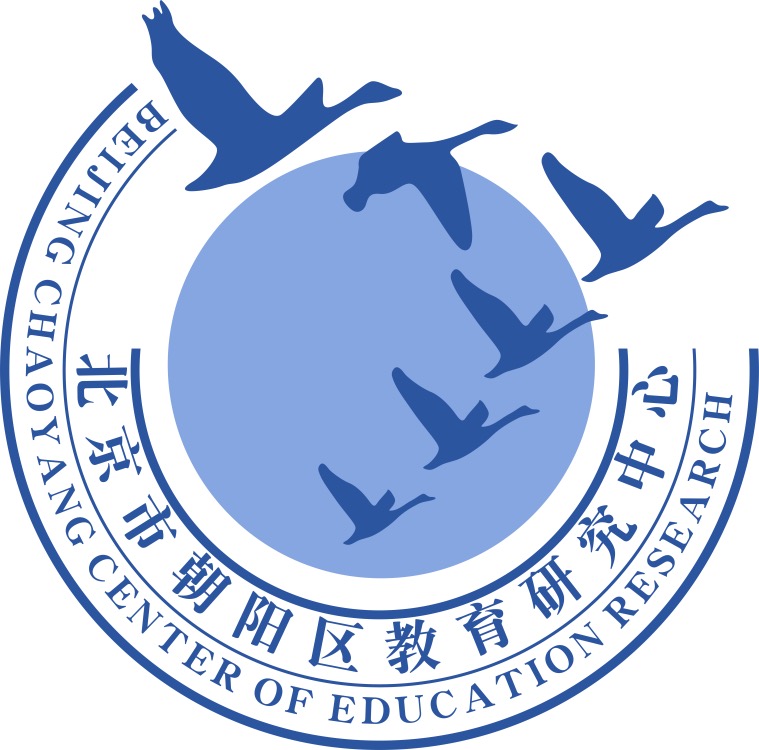 谢谢您的观看
北京市朝阳区教育研究中心  制作